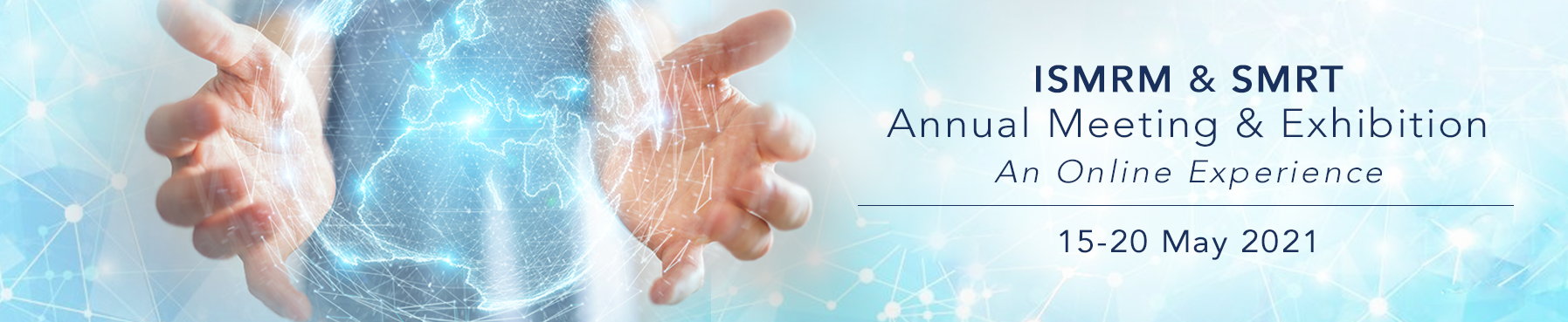 SESSION NAME
Moderator 1
Moderator 2
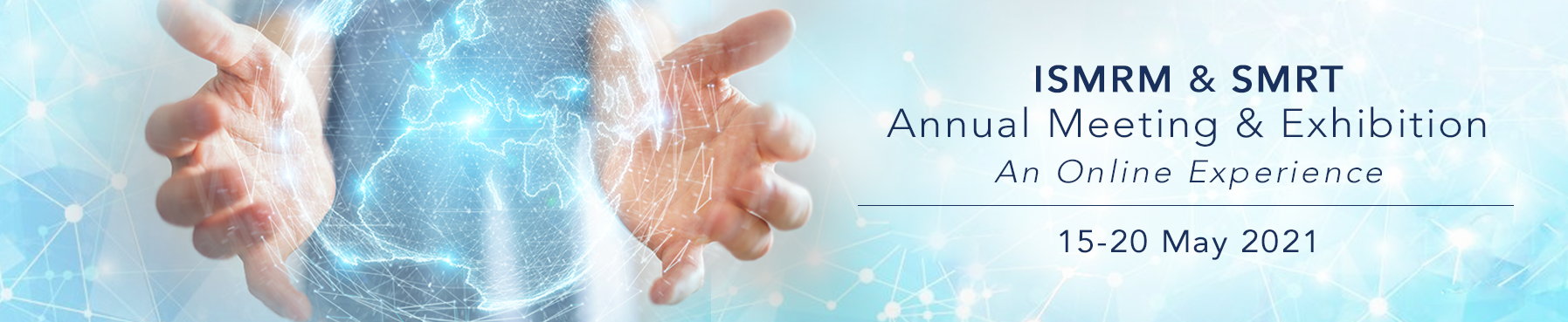 Format of this session

Speakers will review their take home messages
Multiple choice questions to test your knowledge and prompt discussion
Feel free to ask questions in the chat
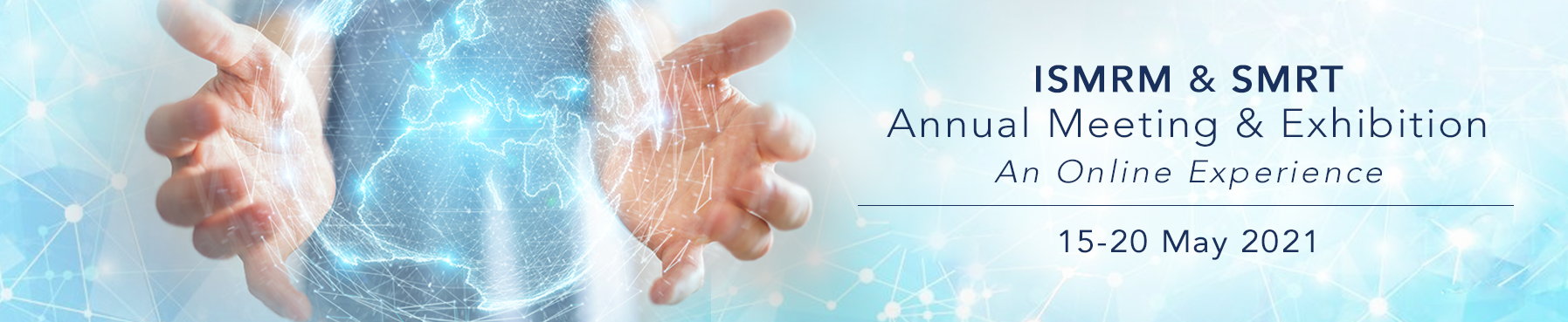 Speakers and talks in this session

Speaker 1: talk title
Speaker 2: talk title
…
Let’s start the show!
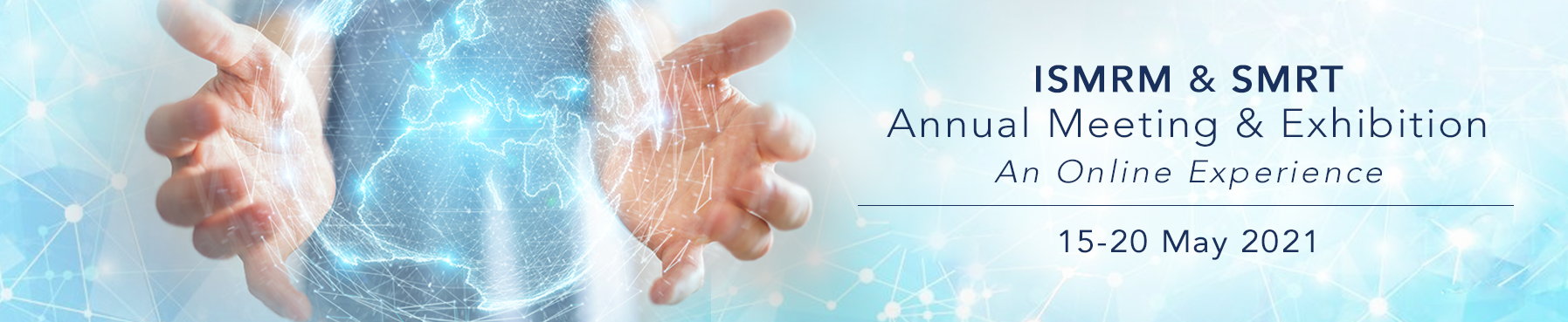